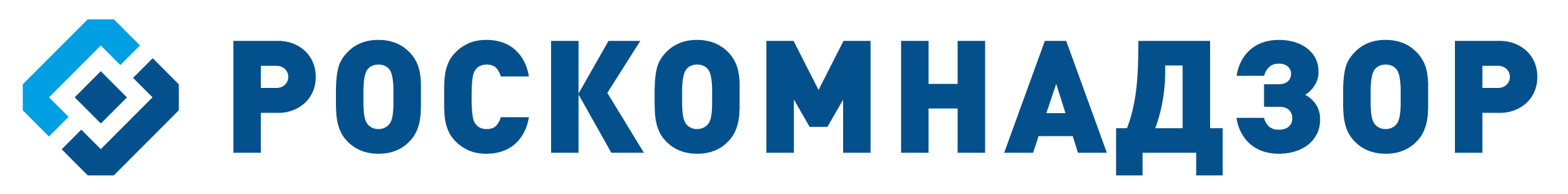 О порядке ограничения доступа к запрещенной информации, распространяемой в сети Интернет.
Горнова Елена Владимировна,

Начальник отдела контроля и надзора в сфере СМИ Управления Роскомнадзора
по Камчатскому краю
г. Петропавловск-Камчатский, 2021
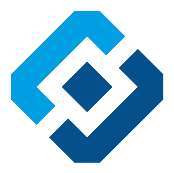 ПРОТИВОДЕЙСТВИЕ РАСПРОСТРАНЕНИЮ 
ПРОТИВОПРАВНОЙ ИНФОРМАЦИИ.
ОСНОВАНИЯ ДЛЯ ВКЛЮЧЕНИЯ СВЕДЕНИЙ В РЕЕСТР
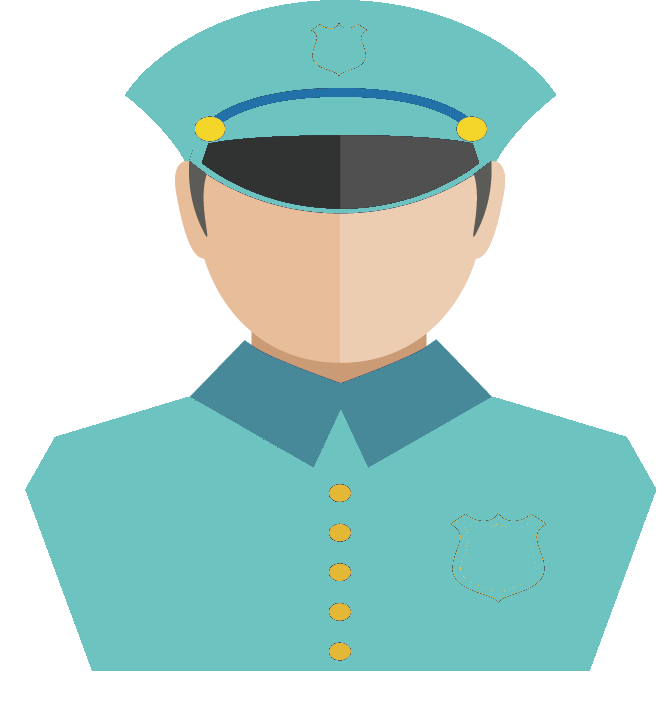 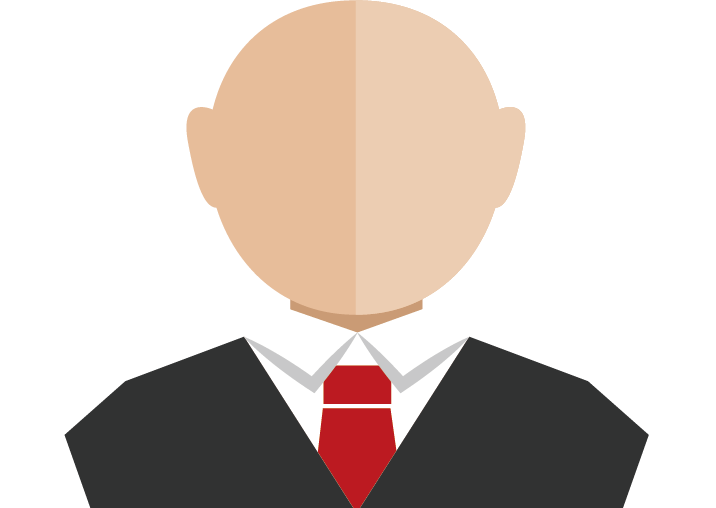 РЕШЕНИЕ УПОЛНОМОЧЕННЫХ ОРГАНОВ (ВНЕСУДЕБНЫЙ ПОРЯДОК)
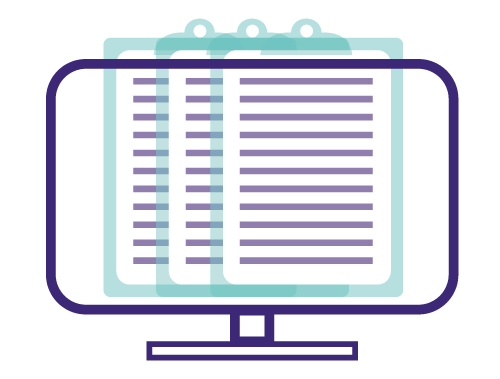 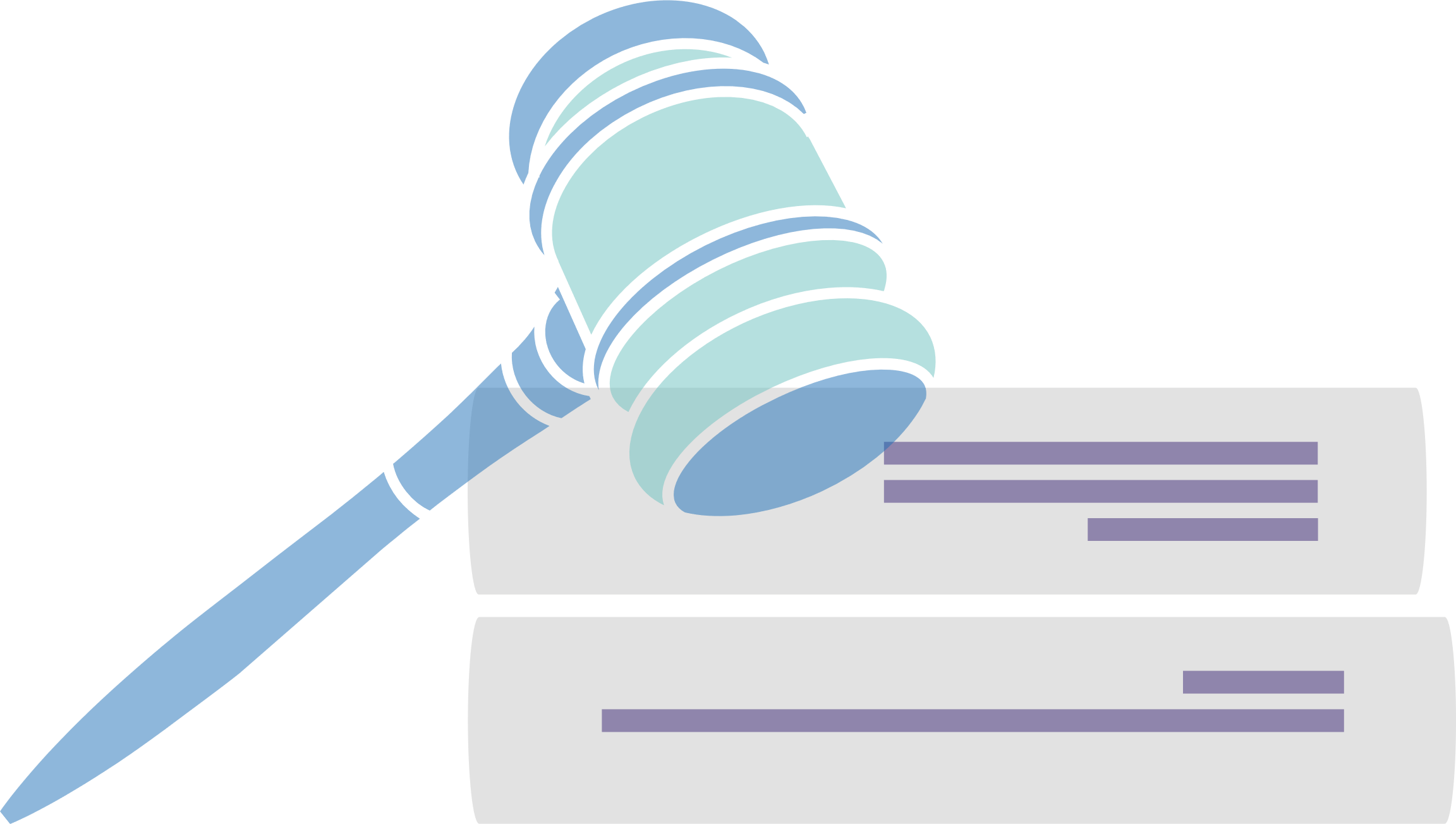 РЕШЕНИЕ СУДА
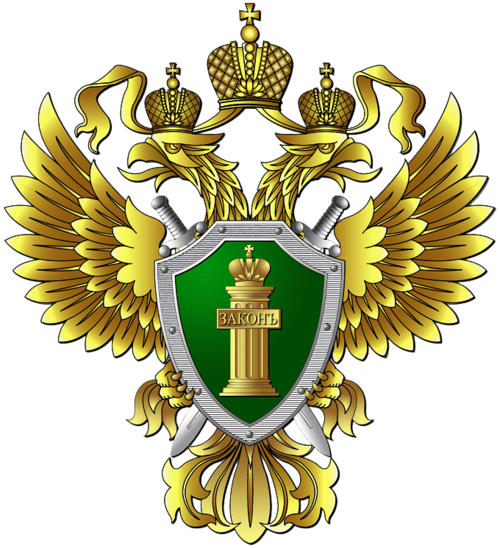 ТРЕБОВАНИЕ ГЕНЕРАЛЬНОЙ ПРОКУРАТУРЫ
РЕЕСТР СОДЕРЖИТ
392 518 
ЗАПИСЕЙ
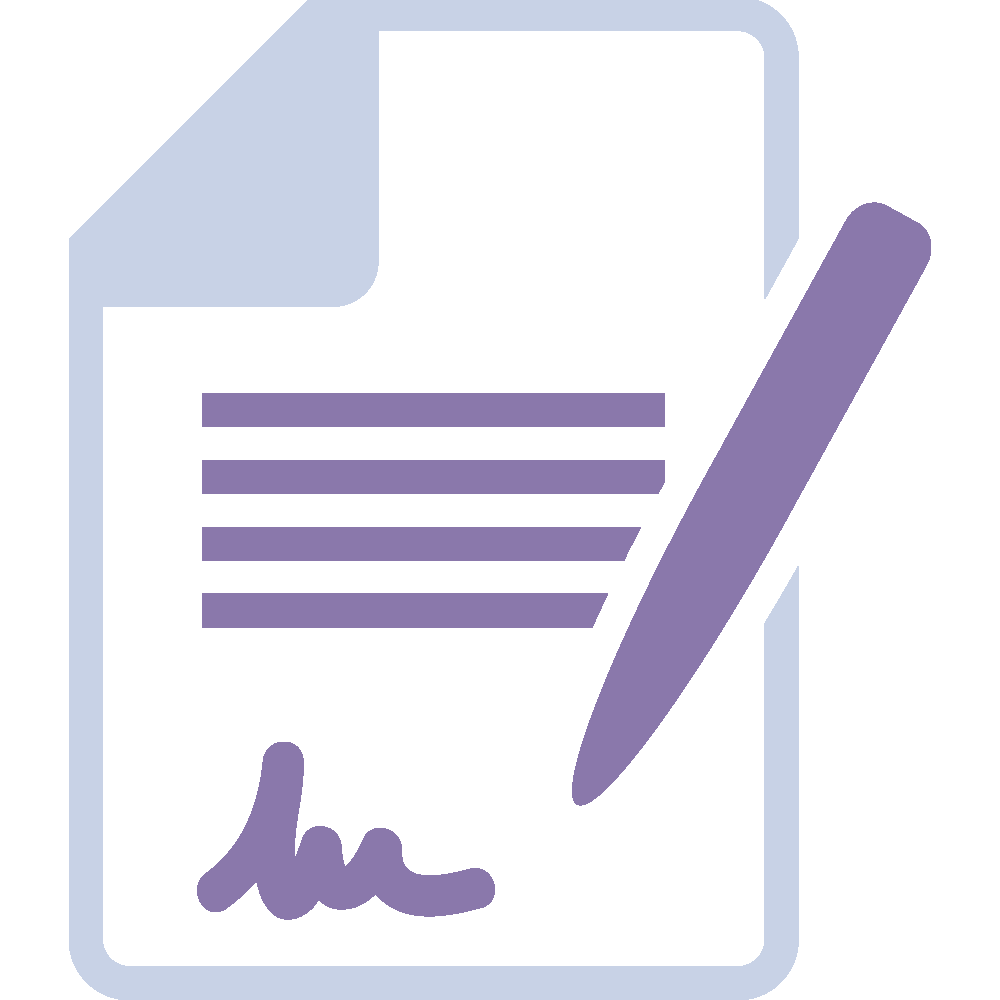 ПОСТАНОВЛЕНИЕ СУДЕБНОГО ПРИСТАВА-ИСПОЛНИТЕЛЯ
1
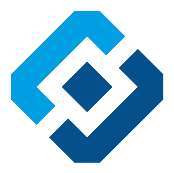 ПРОТИВОДЕЙСТВИЕ РАСПРОСТРАНЕНИЮ 
ЗАПРЕЩЕННОЙ ИНФОРМАЦИИ.
РЕШЕНИЯ УПОЛНОМОЧЕННЫХ ОРГАНОВ
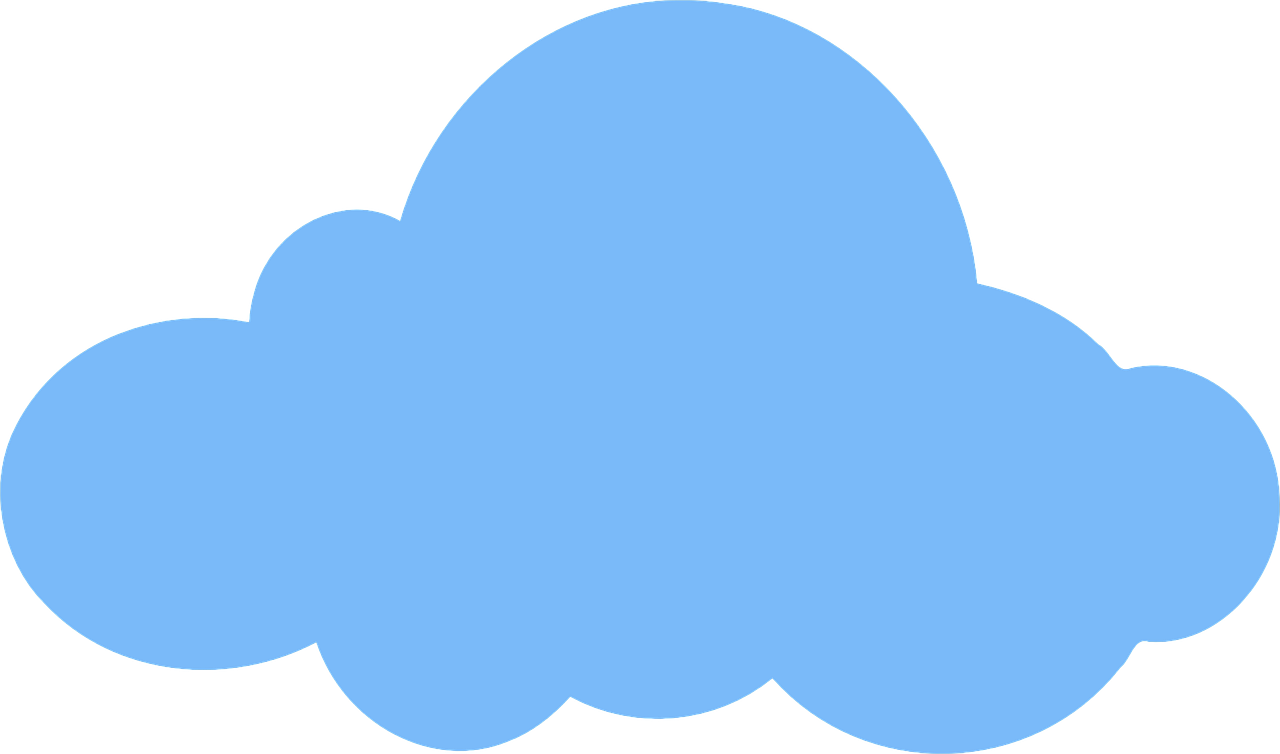 МВД
ИНТЕРНЕТ
ПРОНАРКОТИЧЕСКИЙ КОНТЕНТ
РОСПОТРЕБНАДЗОР
СУИЦИДАЛЬНЫЙ КОНТЕНТ
РЕЕСТР
РОСКОМНАДЗОР
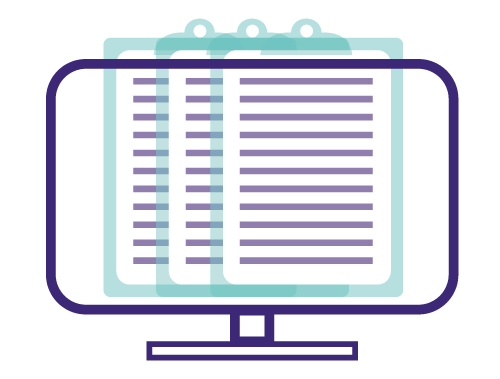 Запрещенная 
информация
ДЕТСКАЯ ПОРНОГРАФИЯ
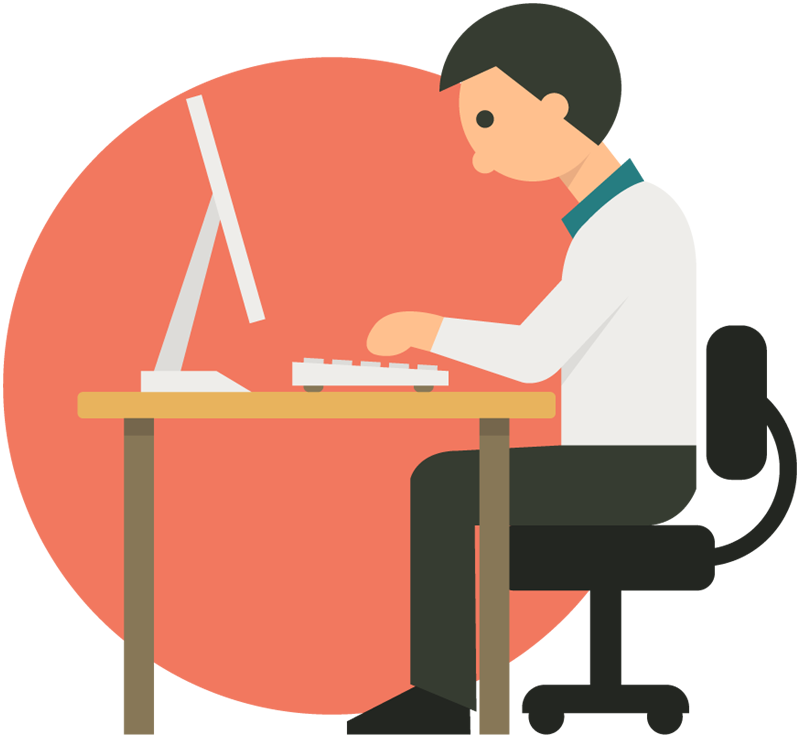 ИНТЕРНЕТ ПРОВАЙДЕР
ФНС
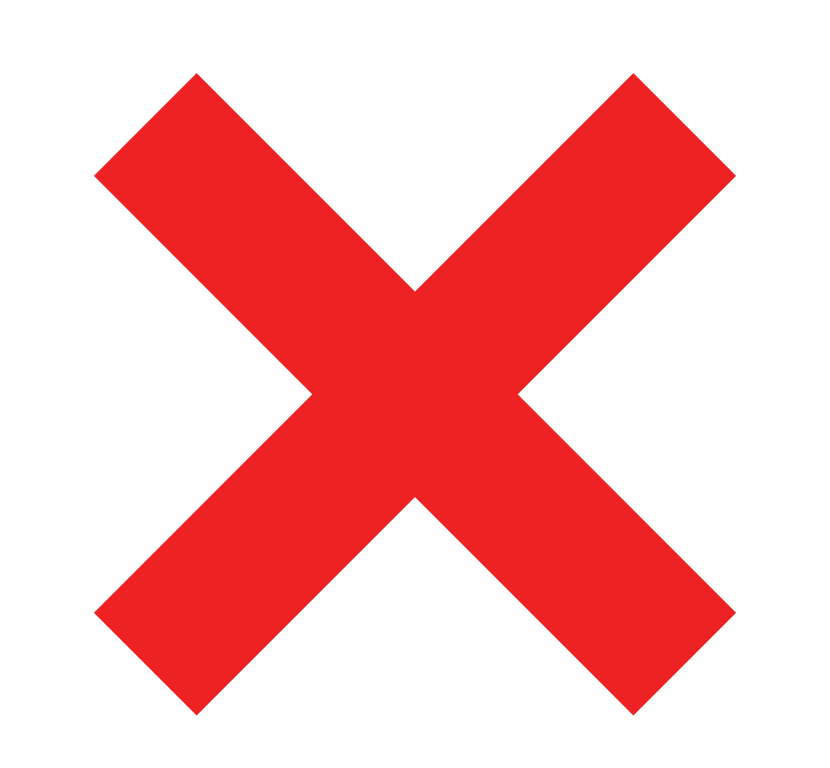 НЕЗАКОННЫЕ АЗАРТНЫЕ ИГРЫ (ОНЛАЙН КАЗИНО)
Фильтрованный 
трафик
РОСАЛКОГОЛЬРЕГУЛИРОВАНИЕ
НЕЛЕГАЛЬНАЯ  ДИСТАНЦИОННАЯ ТОРГОВЛЯ АЛКОГОЛЕМ
РОСМОЛОДЕЖЬ
ПРОПАГАНДА ОПАСНЫХ ДЛЯ НЕСОВЕРШЕННОЛЕТНИХ ДЕЙСТВИЙ,
ИНФОРМАЦИЯ О ПОСТРАДАВШЕМ НЕСОВЕРШЕННОЛЕТНЕМ
РОСЗДРАВНАДЗОР
НЕЛЕГАЛЬНАЯ ДИСТАНЦИОННАЯ ТОРГОВЛЯ 
ЛЕКАРСТВЕННЫМИ ПРЕПАРАТАМИ
2
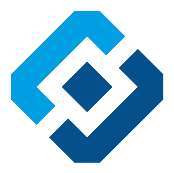 ПРОТИВОДЕЙСТВИЕ РАСПРОСТРАНЕНИЮ 
ЗАПРЕЩЕННОЙ ИНФОРМАЦИИ. 
РЕШЕНИЯ УПОЛНОМОЧЕННЫХ ОРГАНОВ
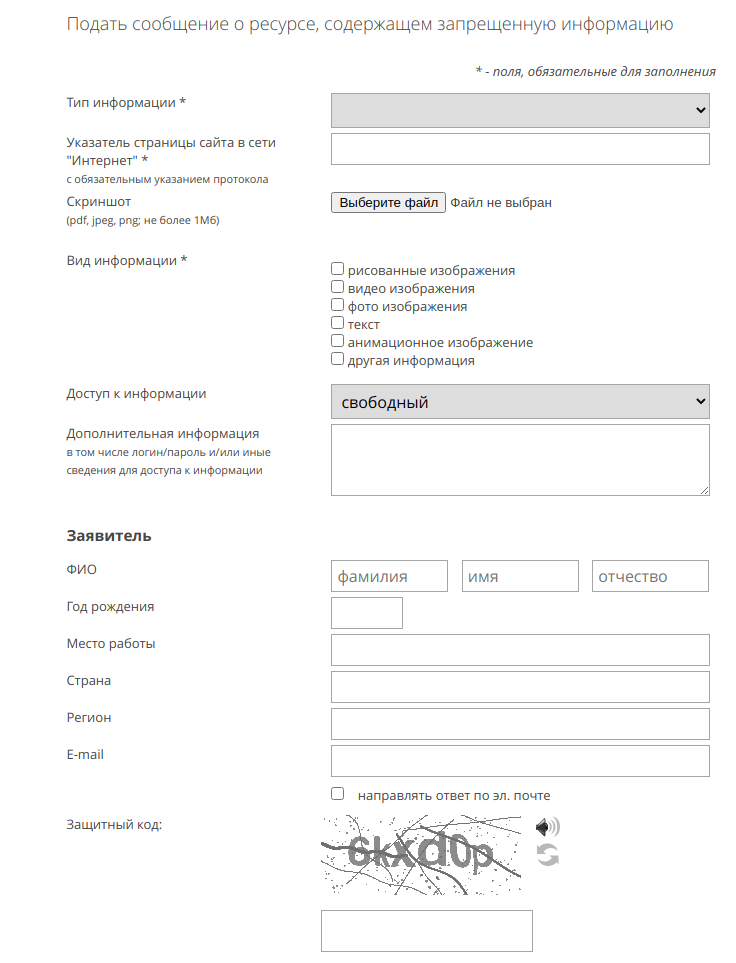 ФОРМА СООБЩЕНИЯ О РЕСУРСЕ, 
СОДЕРЖАЩЕМ ЗАПРЕЩЕННУЮ ИНФОРМАЦИЮ

eais.rkn.gov.ru/feedback
3
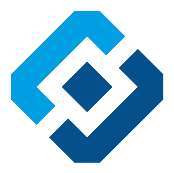 ПРОТИВОДЕЙСТВИЕ РАСПРОСТРАНЕНИЮ 
ЗАПРЕЩЕННОЙ ИНФОРМАЦИИ. 
РЕШЕНИЕ СУДА
ЗА 2020 ГОД В ДФО
4
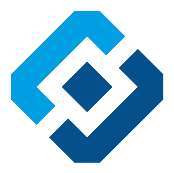 ПРОТИВОДЕЙСТВИЕ РАСПРОСТРАНЕНИЮ 
ПРОТИВОПРАВНОЙ ИНФОРМАЦИИ. 
ТРЕБОВАНИЕ ГЕНЕРАЛЬНОЙ ПРОКУРАТУРЫ РФ
ЯВНОЕ НЕУВАЖЕНИЕ К ОБЩЕСТВУ И ГОСУДАРСТВУ В ОСКОРБИТЕЛЬНОЙ ФОРМЕ
ПРИЗЫВЫ К МАССОВЫМ БЕСПОРЯДКАМ, ЭКСТРЕМИЗМУ, УЧАСТИЮ В НЕЗАКОННЫХ МАССОВЫХ МЕРОПРИЯТИЯХ
МАТЕРИАЛЫ ИНОСТРАННОЙ ОРГАНИЗАЦИИ, ДЕЯТЕЛЬНОСТЬ КОТОРОЙ ПРИЗНАНА НЕЖЕЛАТЕЛЬНОЙ
НЕДОСТОВЕРНАЯ ИНФОРМАЦИИЯ, ПРЕДСТАВЛЯЮЩАЯ ОБЩЕСТВЕННУЮ ОПАСНОСТЬ
5
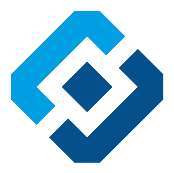 ПРОТИВОДЕЙСТВИЕ РАСПРОСТРАНЕНИЮ 
ЗАПРЕЩЕННОЙ ИНФОРМАЦИИ. 
ПОСТАНОВЛЕНИЕ СУДЕБНОГО ПРИСТАВА-ИСПОЛНИТЕЛЯ
ПРОТИВОДЕЙСТВИЕ РАСПРОСТРАНЕНИЮ 
ЗАПРЕЩЕННОЙ ИНФОРМАЦИИ
постановление пристава
решение суда
иск
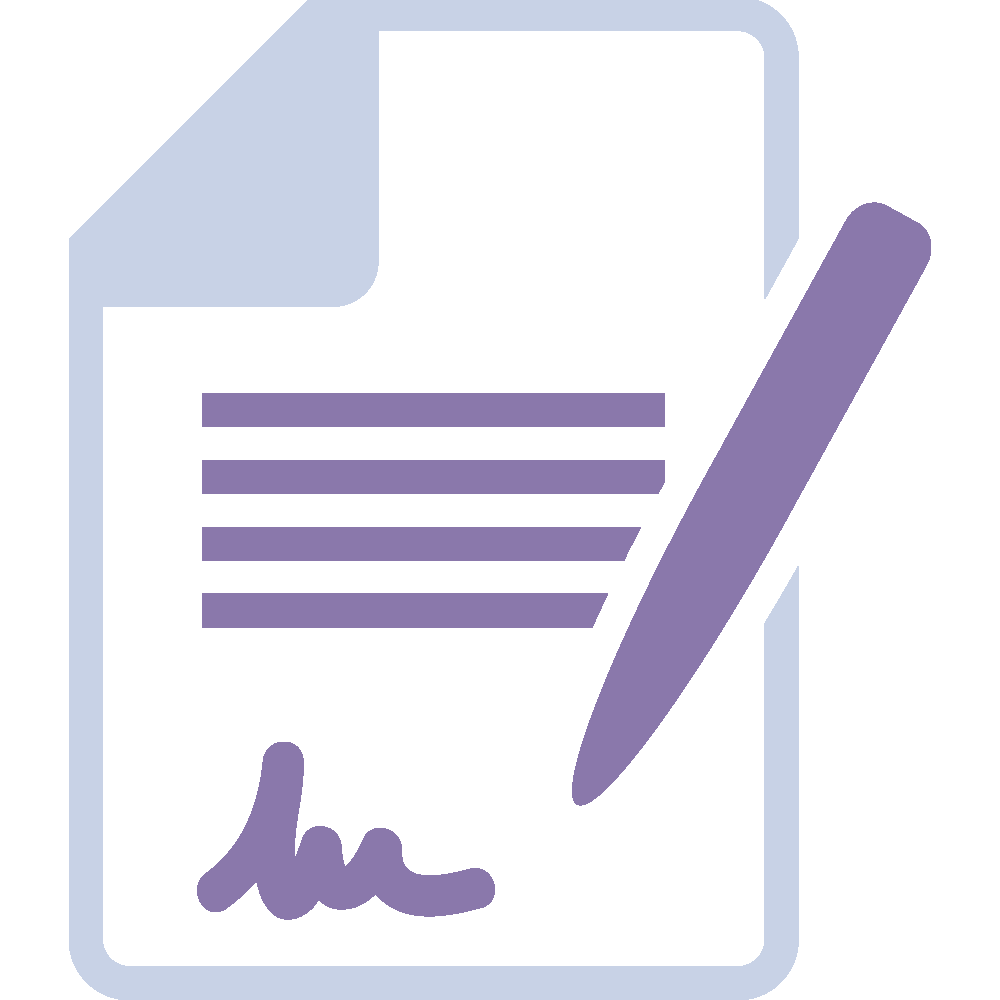 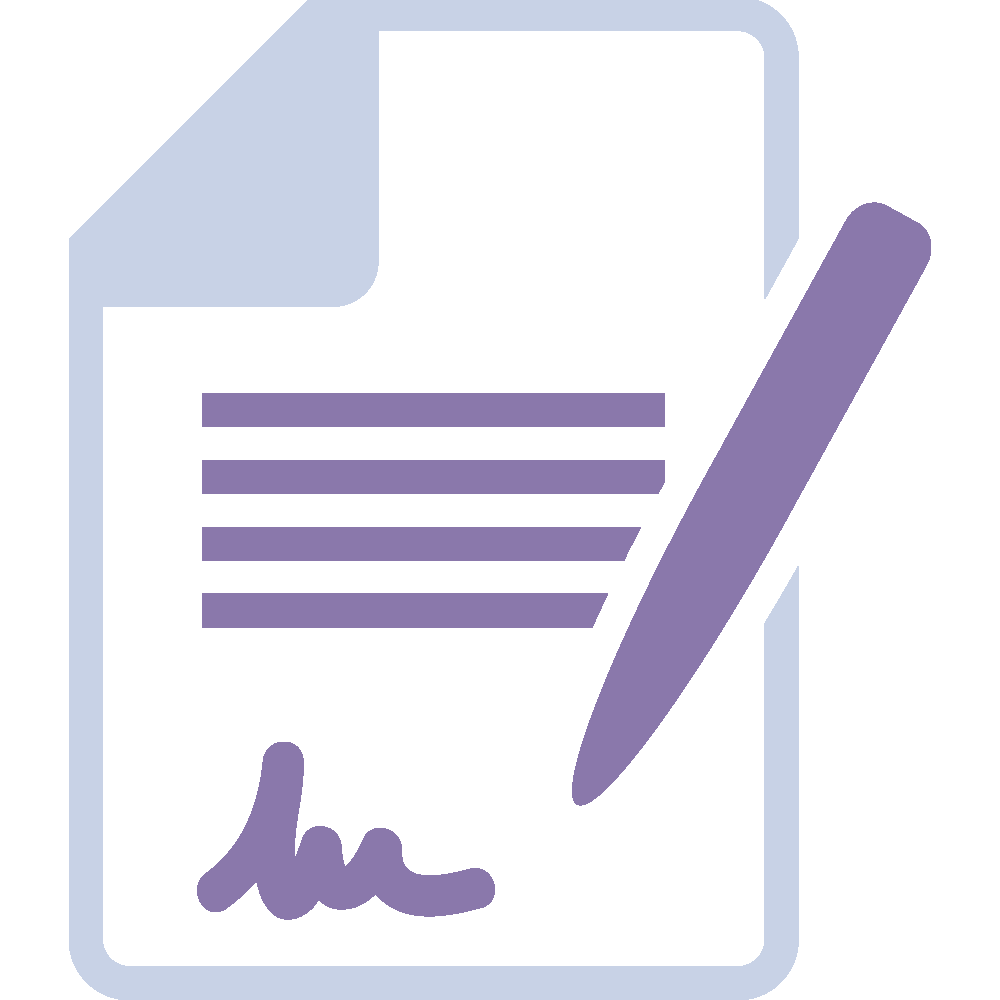 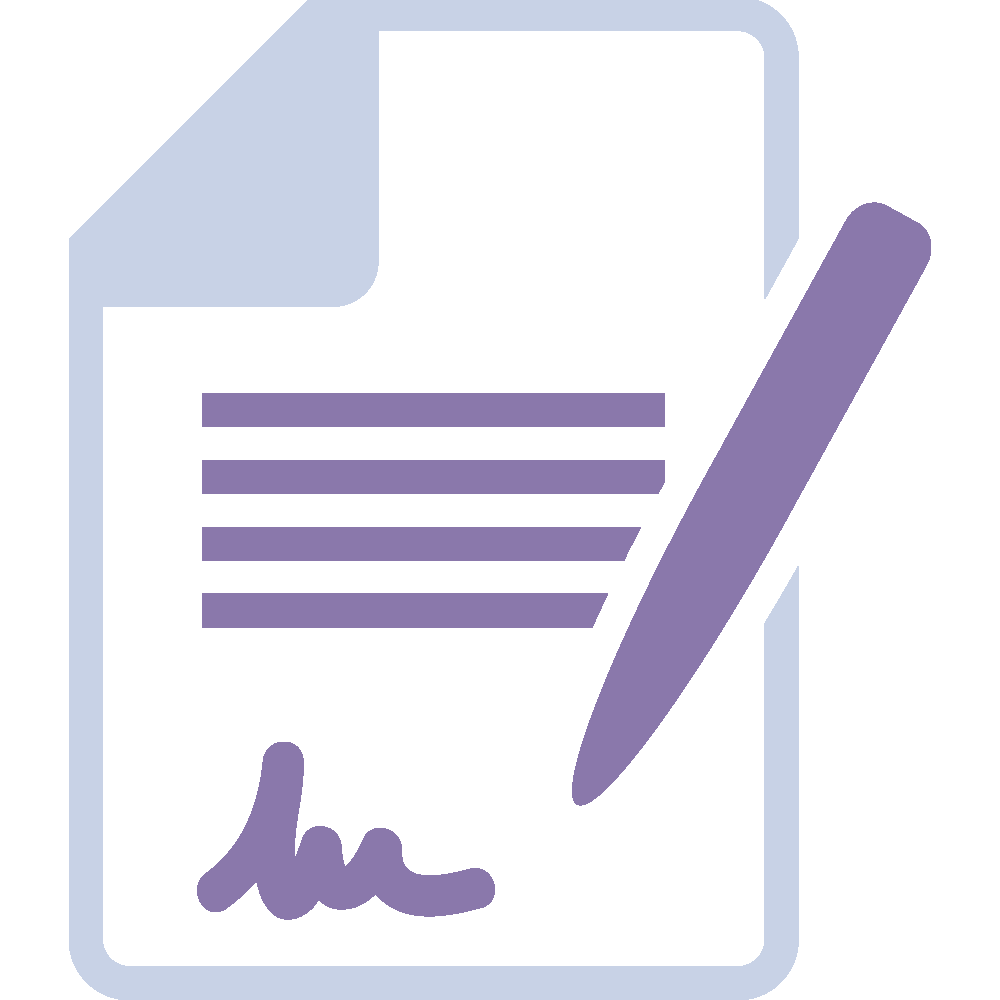 РЕЕСТР
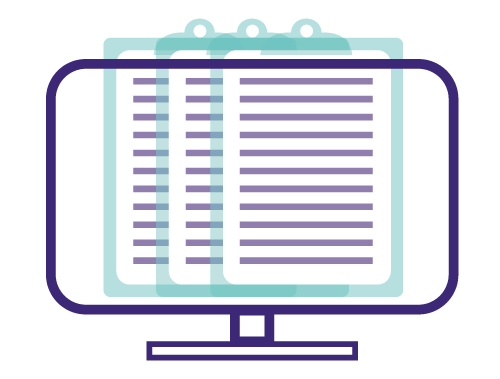 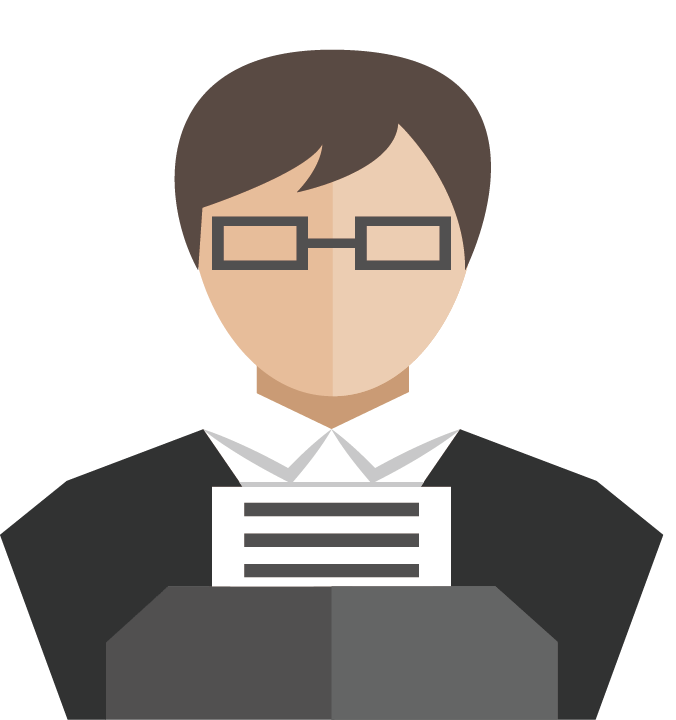 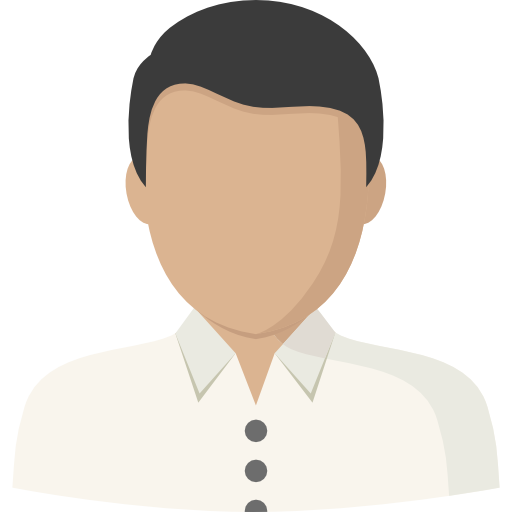 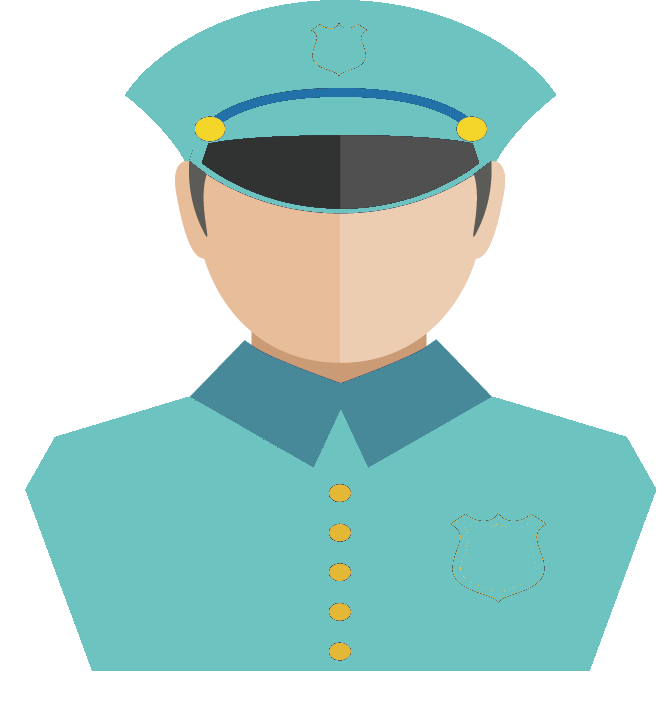 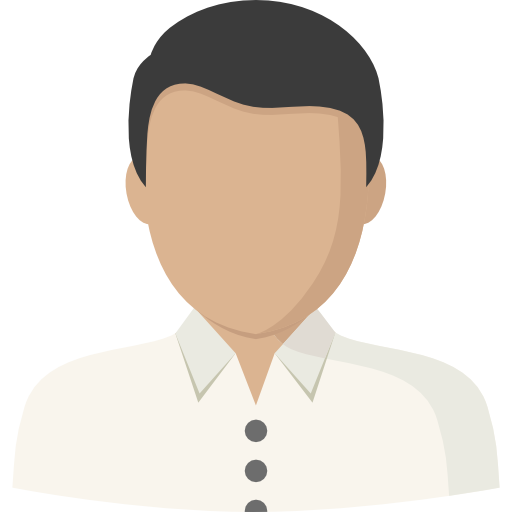 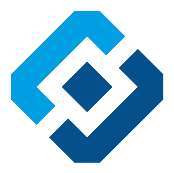 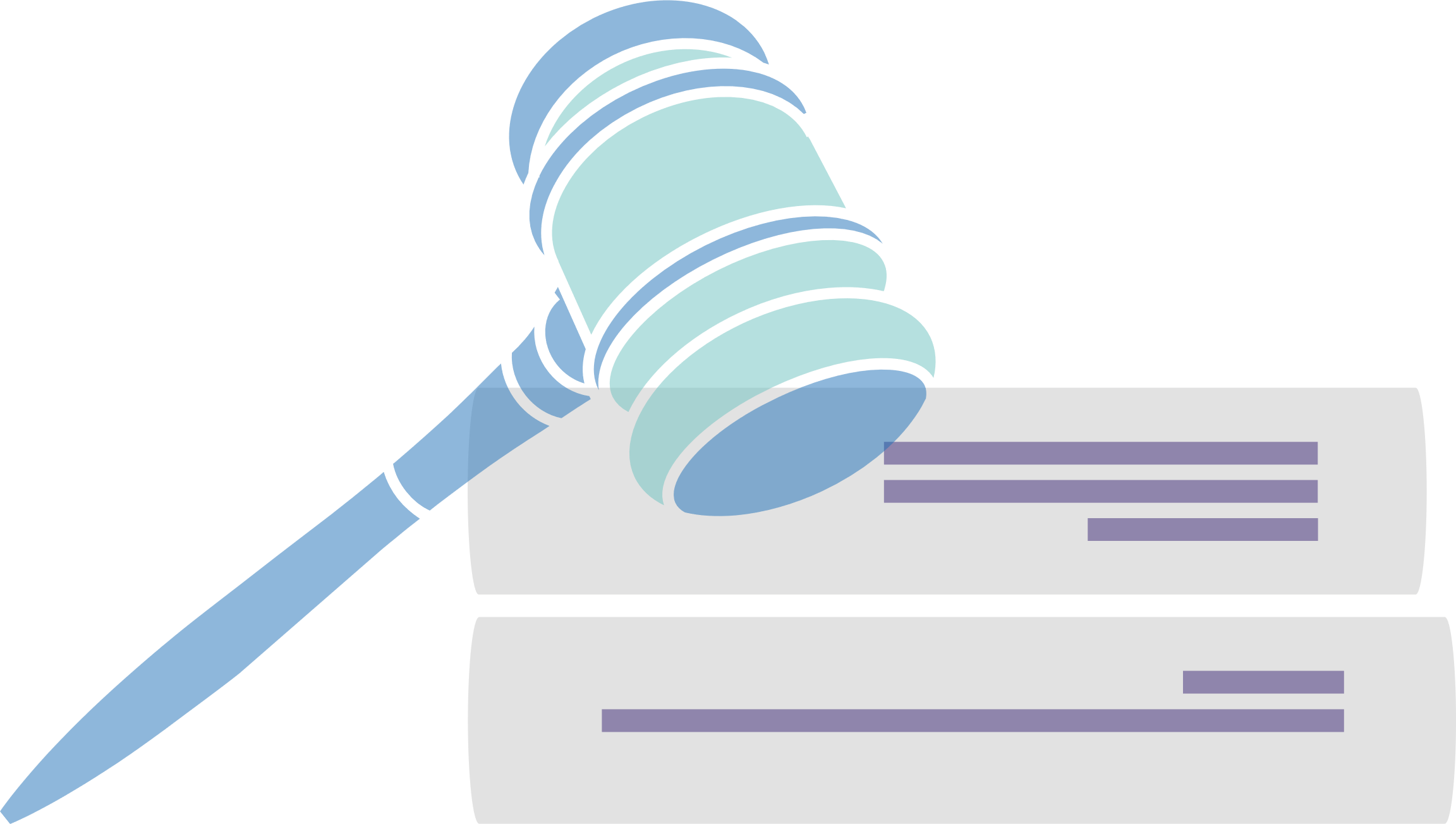 6
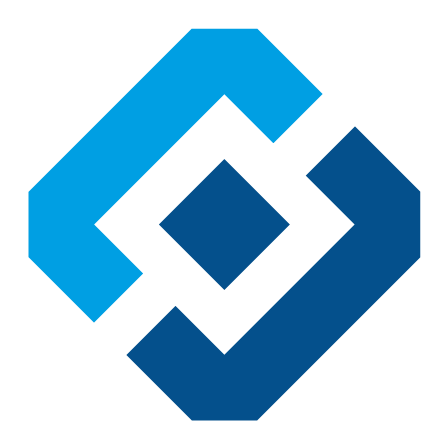 БЛАГОДАРЮ ЗА ВНИМАНИЕ!